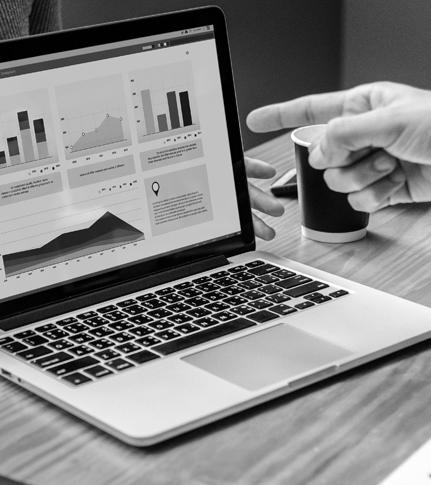 Especialidad Programación 
Módulo Programación y Bases de datos
Programación y Bases de datos
Funcionamiento de la Internet
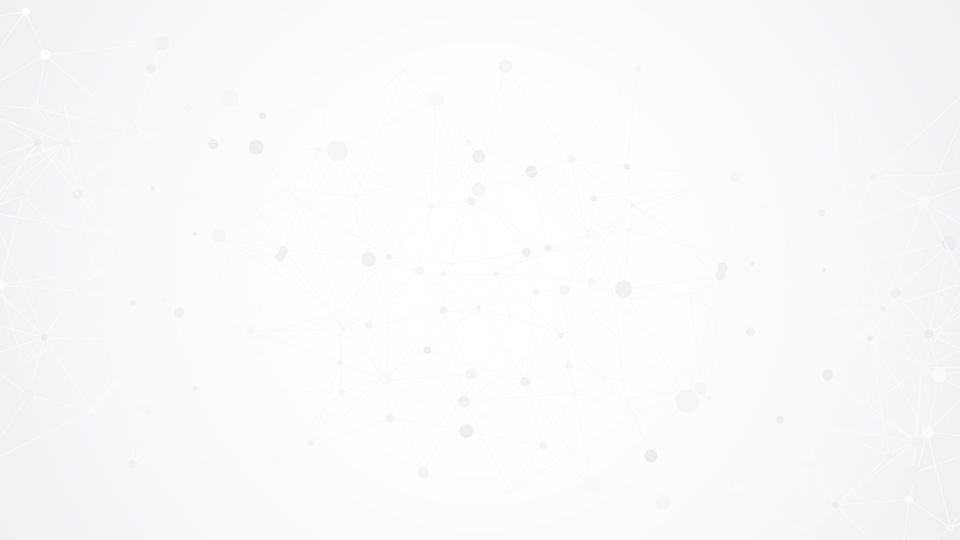 01
ESCENARIO Y CONTEXTO
Funcionamiento de Internet
02
PROBLEMA
Se describen las actividades a resolver
03
CIERRE
Presentación y revisión de resultados
ETAPAS
CONTENIDO 1
Tecnologías y Computación
Escenario / Contexto
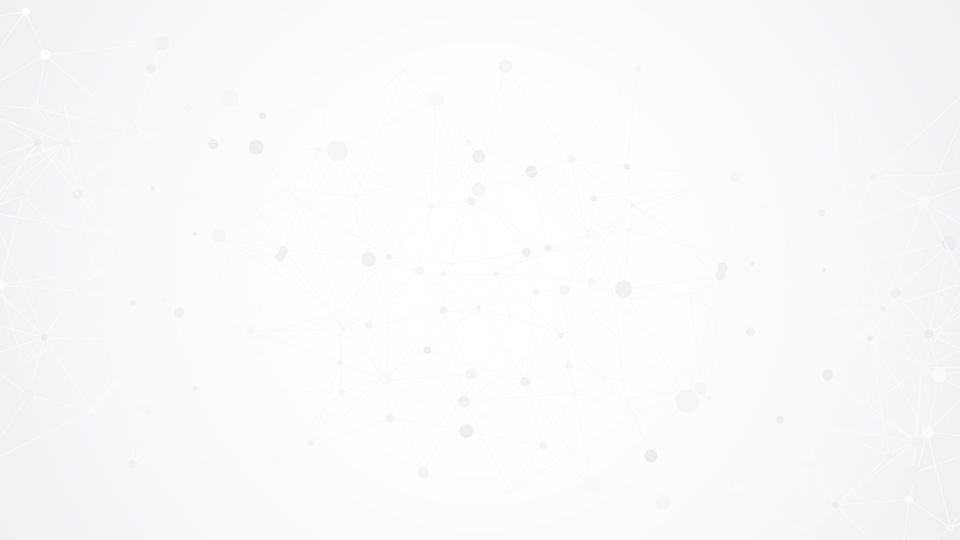 ¿QUÉ ES LA INTERNET?
FUNCIONAMIENTO DE LA INTERNET
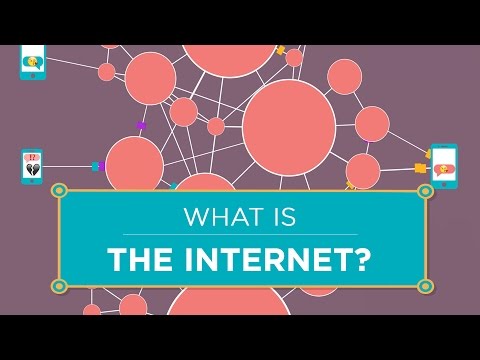 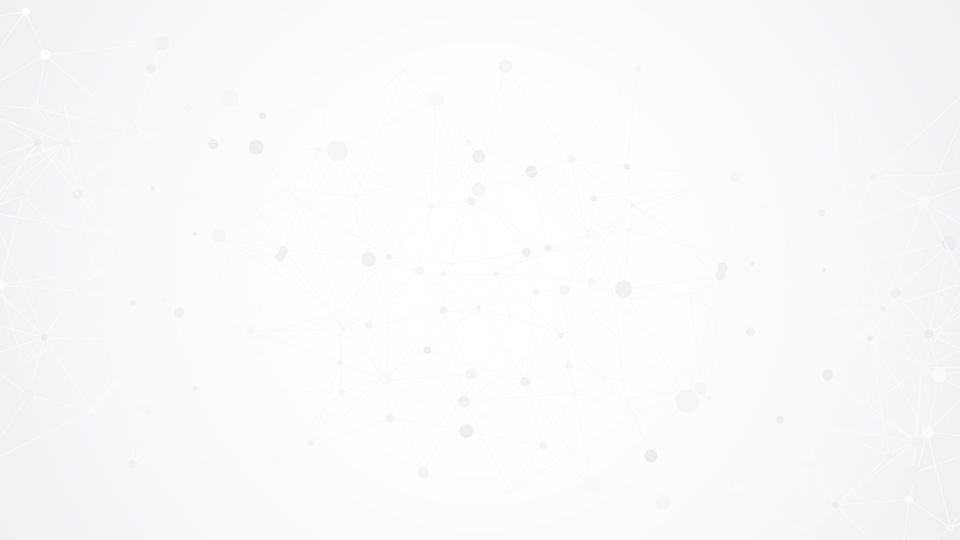 Dirígete a https://studio.code.org/s/csp2-2020/stage/1/puzzle/2  y comenzaremos con el simulador de internet
ACTIVIDAD
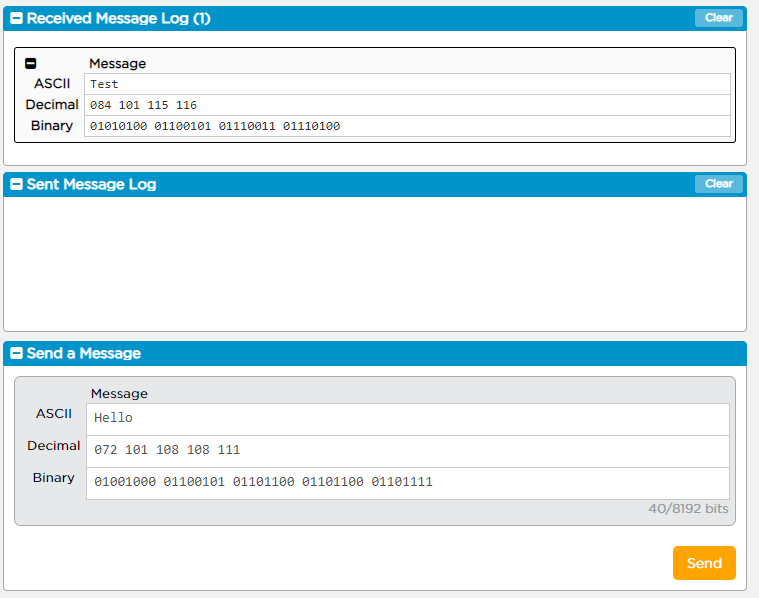 [Speaker Notes: Para profesores: Leer este link donde explica como activar el simulador https://studio.code.org/s/netsim/stage/1/puzzle/1 

Explique a los estudiantes cómo unirse al simulador y trabajar en el.]
CONTENIDO 2
Resolución de Problemas
Problema a resolver
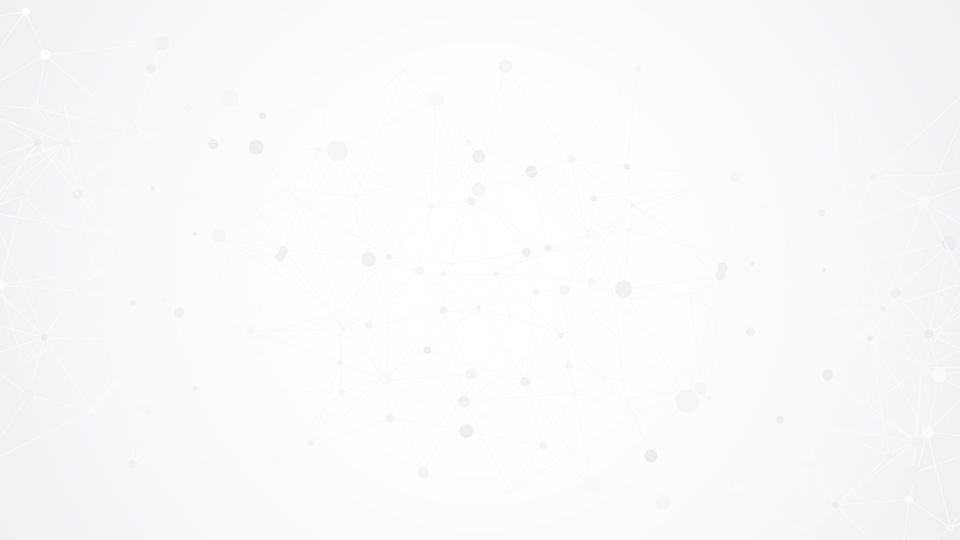 CÓMO FUNCIONALA INTERNET
INTRODUCCIÓN

Formen grupos de pares, revisen el material y desarrollen una infografía que explique cómo funciona la internet.
Material de Apoyo: https://youtu.be/31LE0bPLrhM
https://www.bbc.co.uk/bitesize/topics/z7wtb9q/articles/z3tbgk7
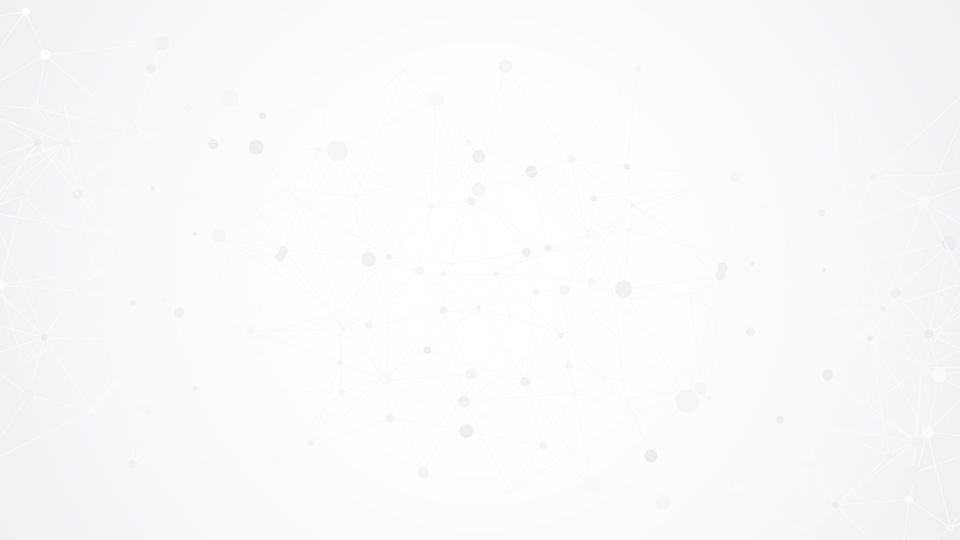 EJEMPLOINFOGRAFÍAS
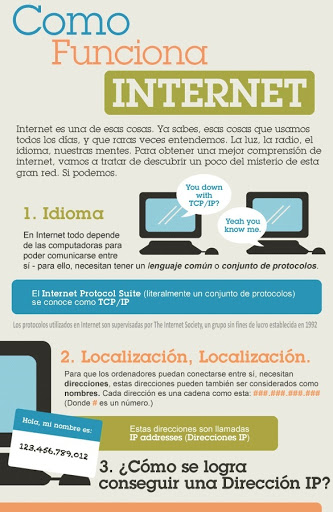 Herramientas para hacer infografías:

https://infogram.com/

https://pixlr.com/es/

https://www.canva.com/es_mx/crear/infografias/
CONTENIDO 3
Resolución de Problemas
Cierre y Reflexión
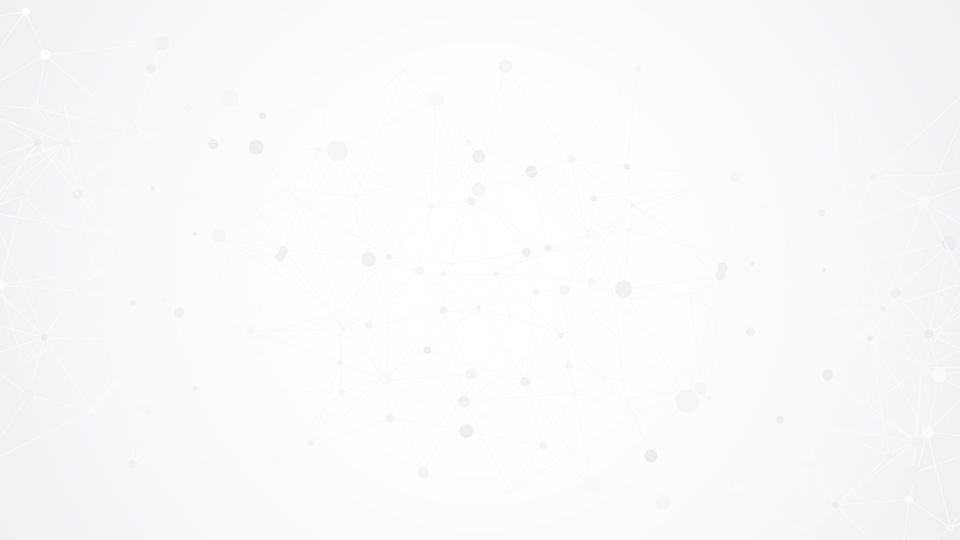 PRESENTACIÓN DELÍNEAS DE TIEMPO
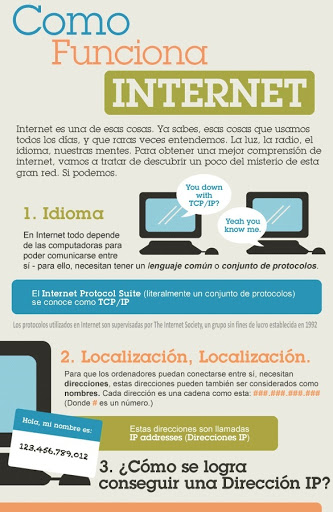 Cada equipo presentará y contará lo investigado.
[Speaker Notes: Puede profundizar algunos conceptos como:
Neutralidad en la red: https://www.youtube.com/watch?v=HqXKEgTYZBQ&ab_channel=Vox
Censura de internet: https://www.youtube.com/watch?v=6ohH-RkSLo4&ab_channel=Computerphile
Brecha digital: https://www.pewresearch.org/internet/fact-sheet/internet-broadband/]
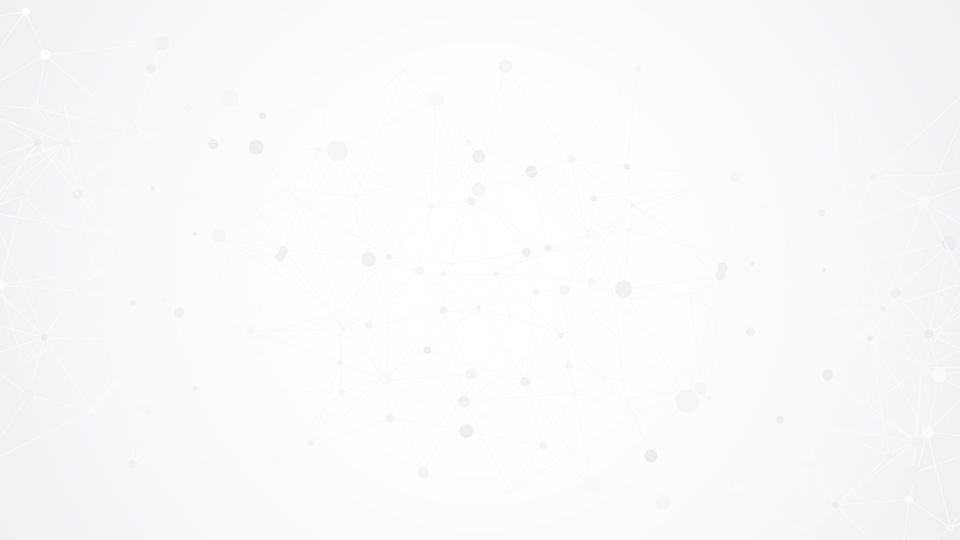 REFLEXIONESFINALES
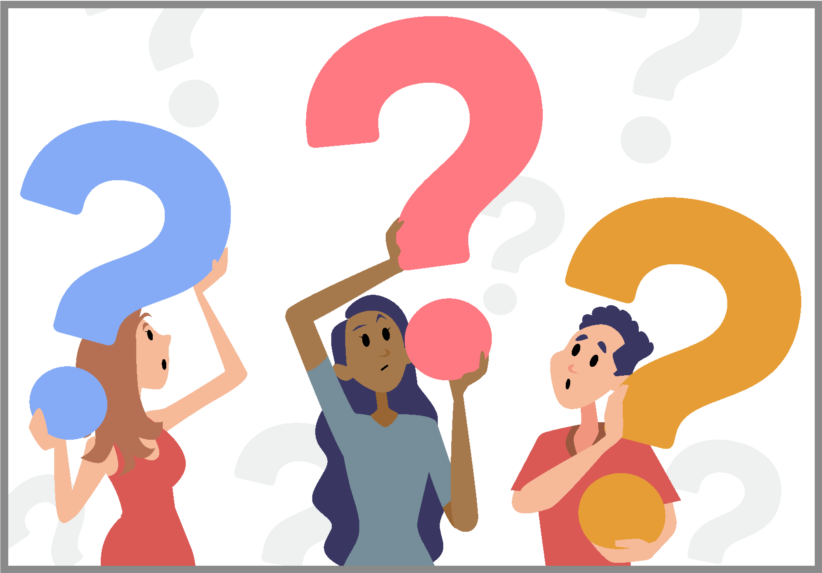 La Internet es…

Lo bueno de la Internet es…

Lo malo de la Internet es…